Jolly Grammar 
5a-13
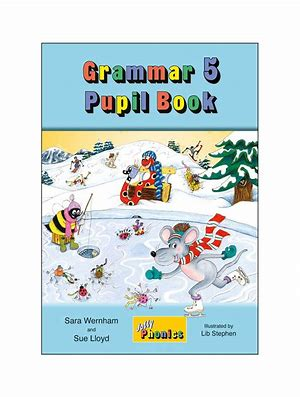 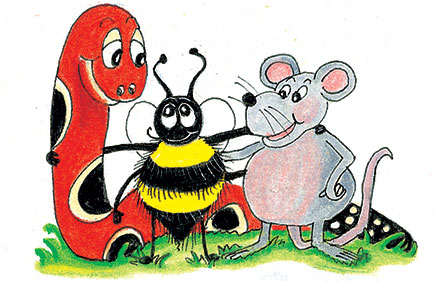 Parsing & Sentence Walls
I will visit the big new multiplex.
I will visit the big new multiplex.
I will visit the big new multiplex.
Subject


 I
Verb


 will visit
Object


multiplex


 
the big new
Let’s review
prefixes.
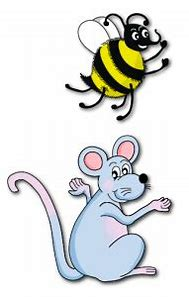 midday
 midnight
 midsummer

 semicircle
 semi-final
 semiconscious
multitude
 multiply
 multipurpose
Spelling List
<multi->
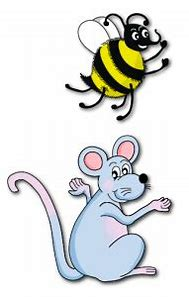 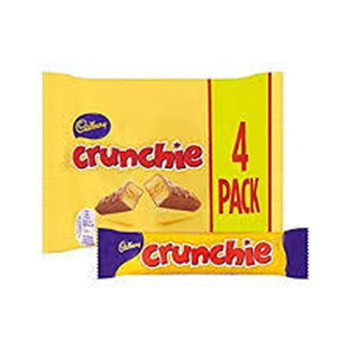 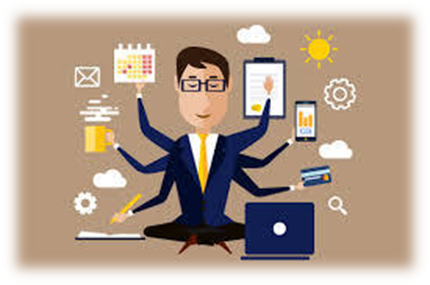 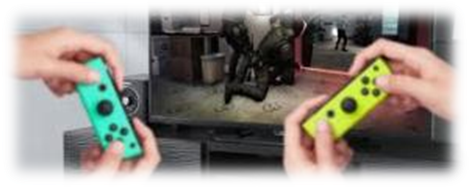 multitask   multipack   multiplayer
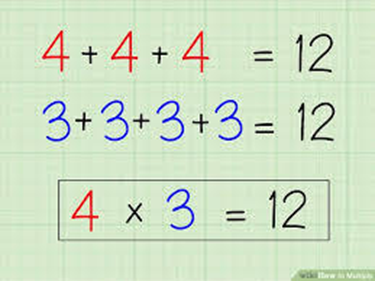 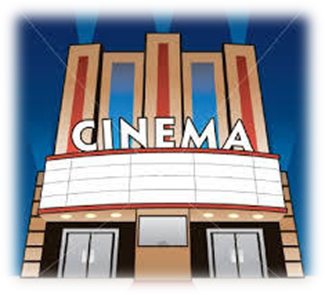 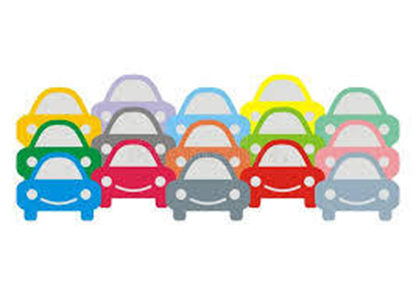 multiplex    multiply       multitude
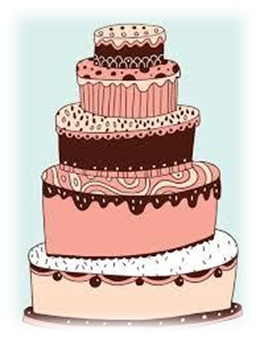 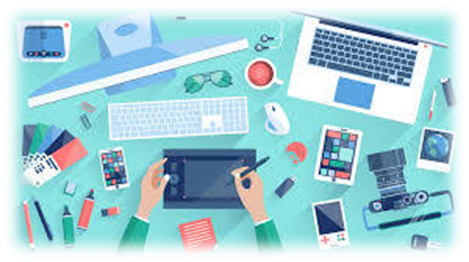 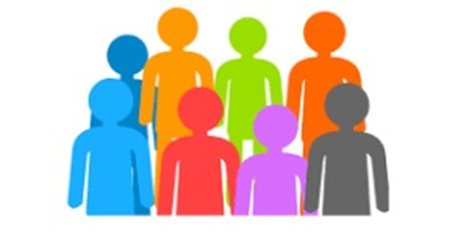 multiple      multimedia    multilayered
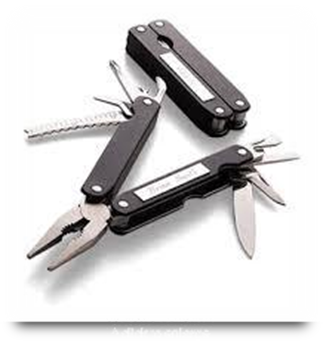 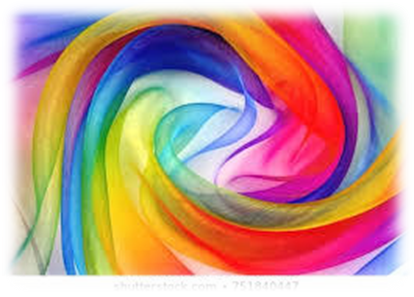 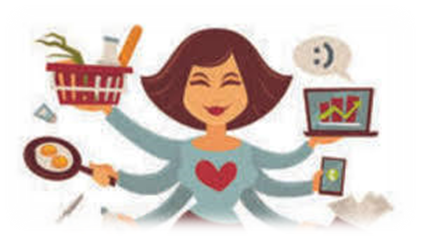 multicoloured  multitalented  multipurpose
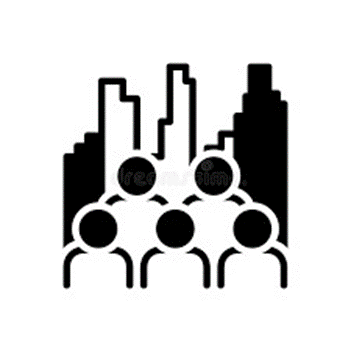 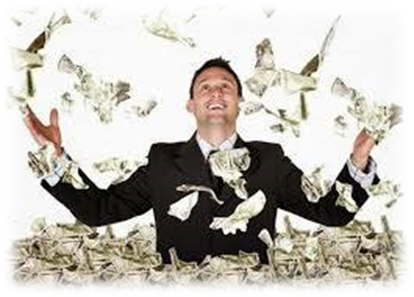 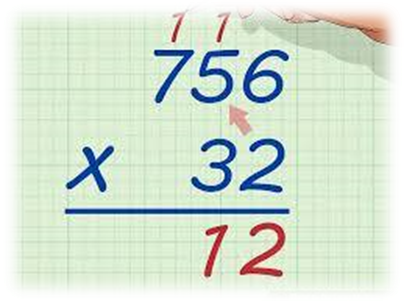 multiplicity     multiplication    multimillionaire
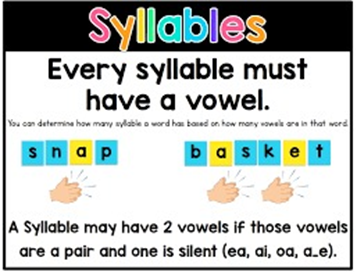 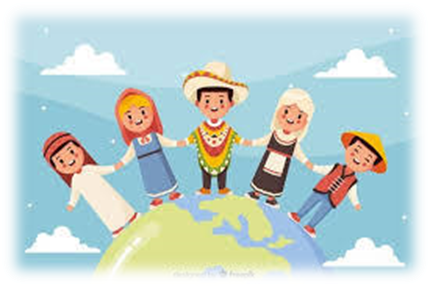 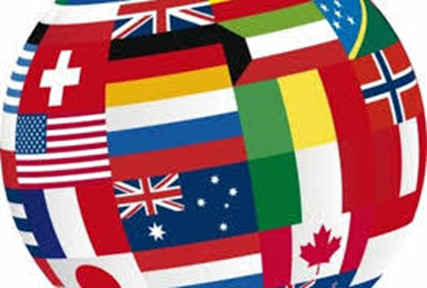 multinational   multicultural     multisyllabic
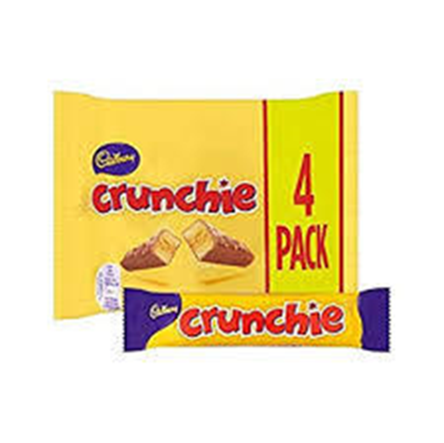 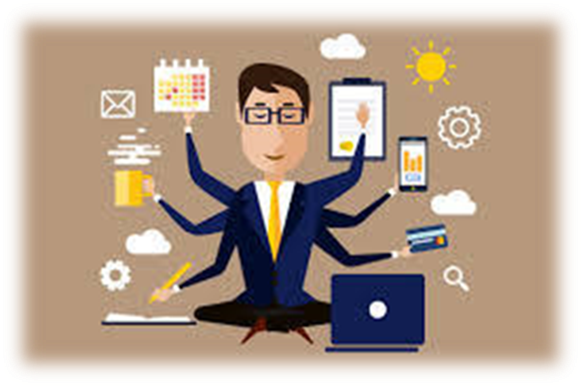 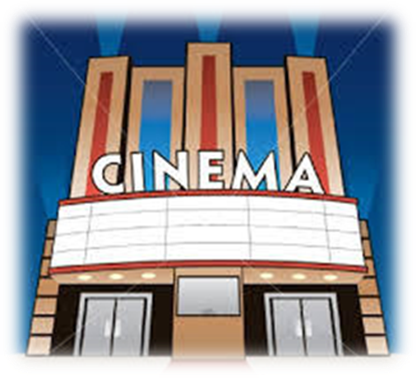 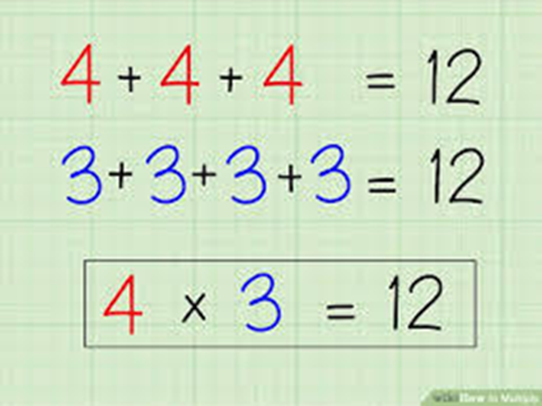 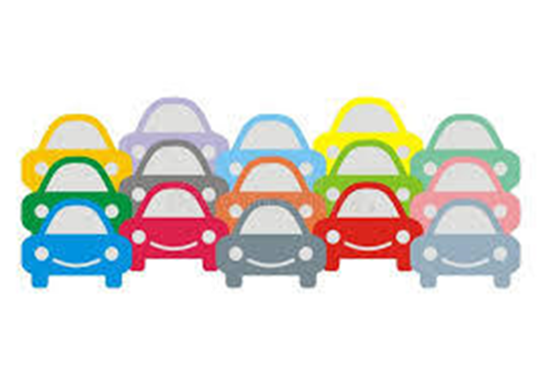 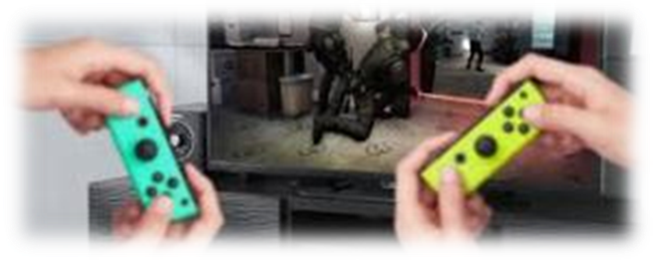 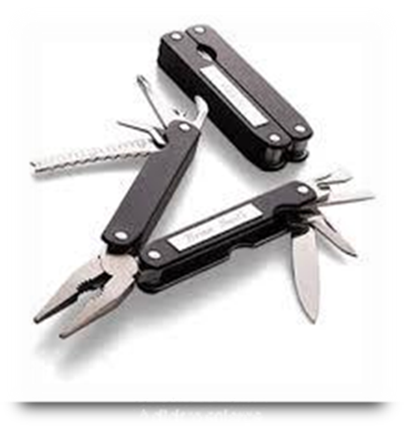 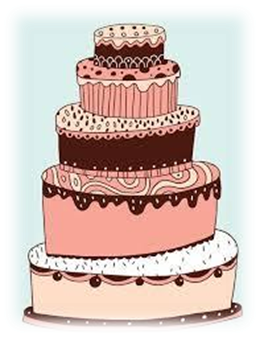 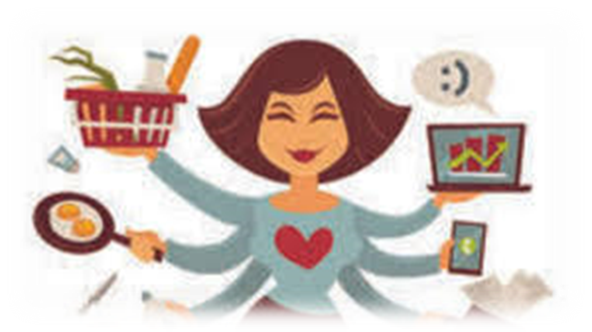 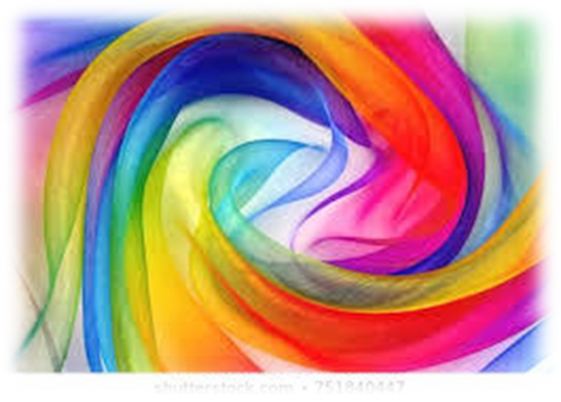 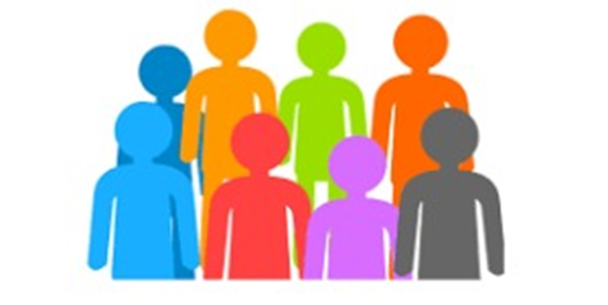 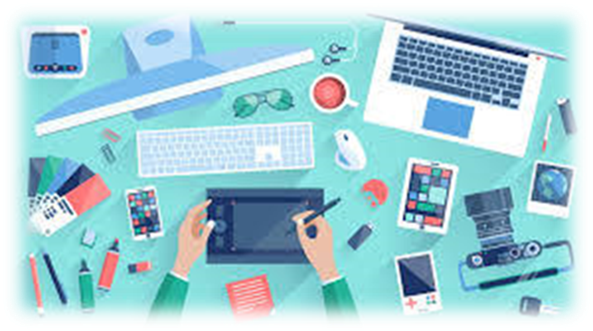 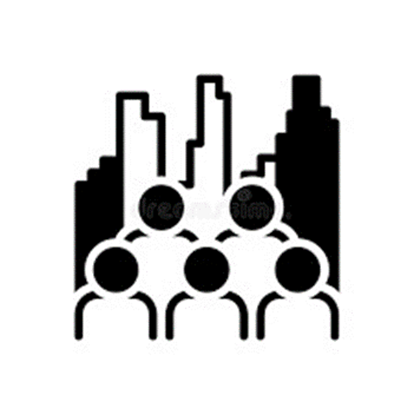 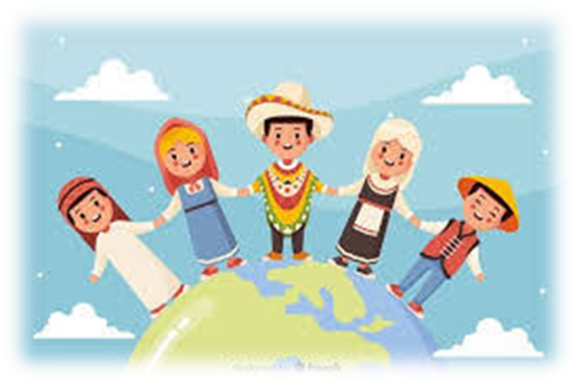 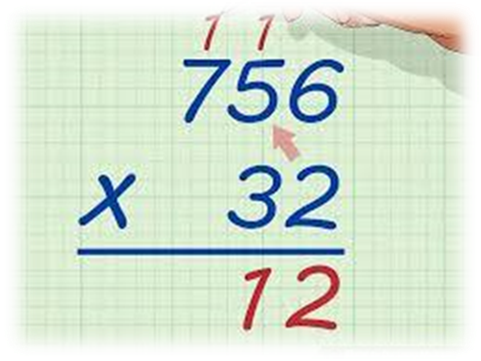 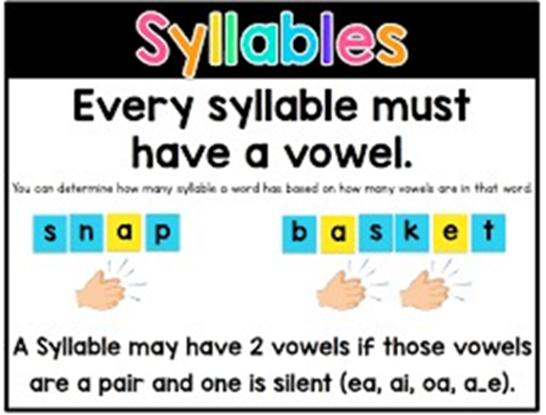 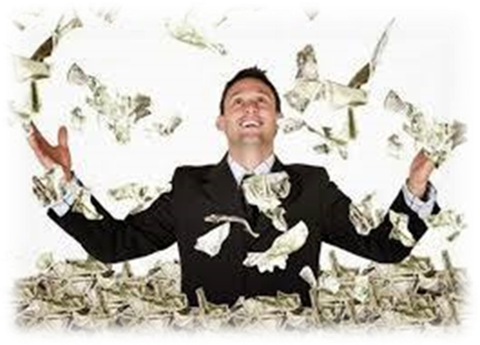 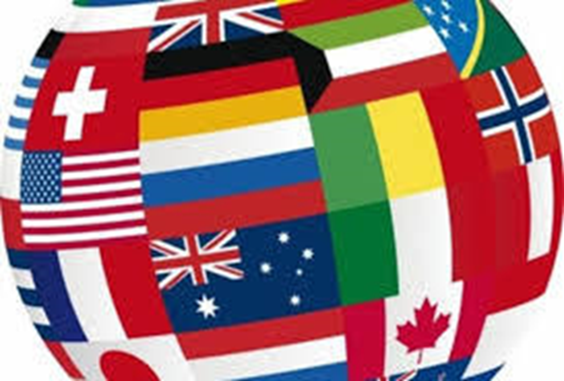 Activity Page:
Spelling
<multi->
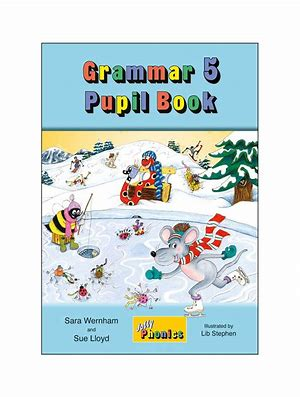 Dictation
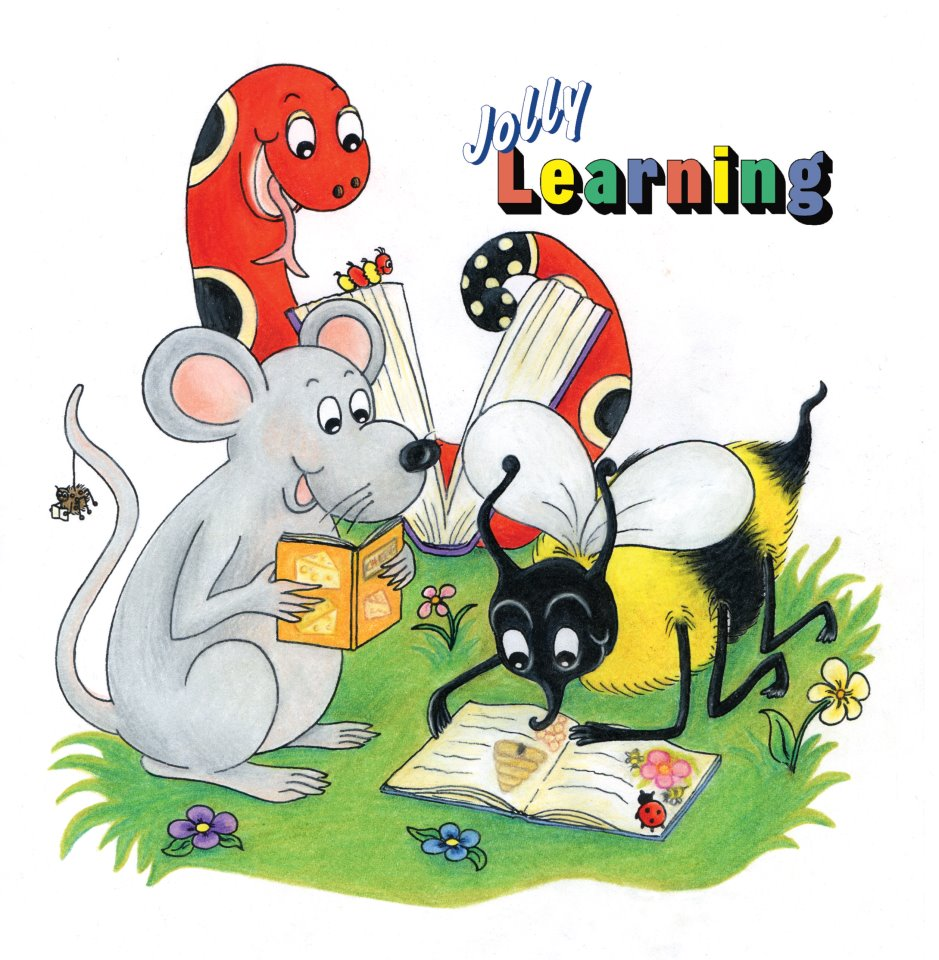 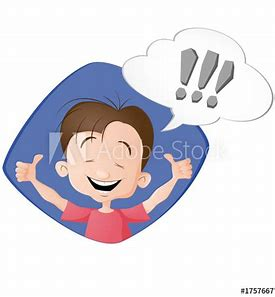 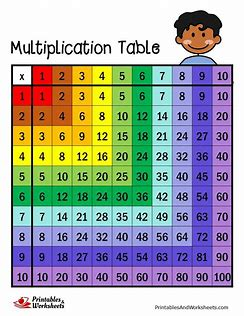 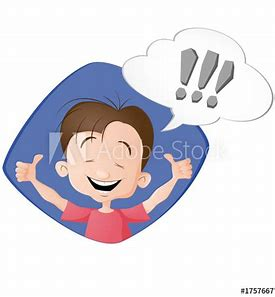 “I know my multiplication tables,” exclaimed the boy.
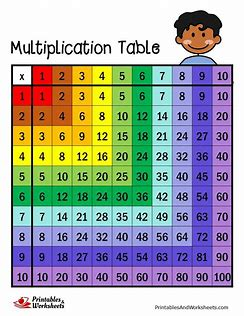 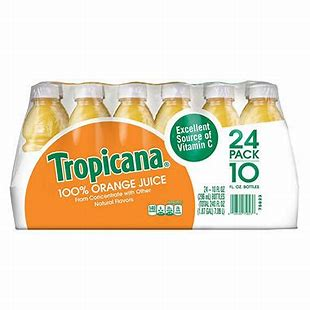 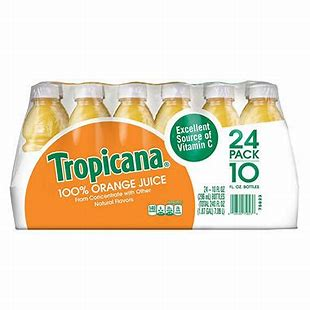 The convenience store sells multipacks of orange juice.
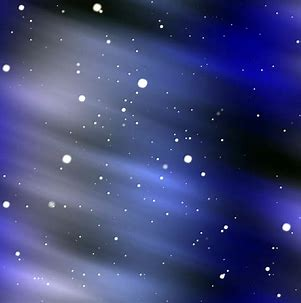 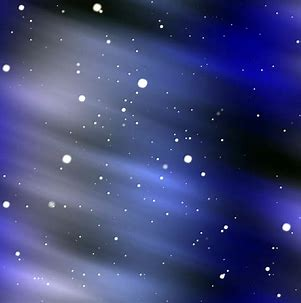 A multitude of stars were shining in the night sky.
Thank you. 

See you 
next time!
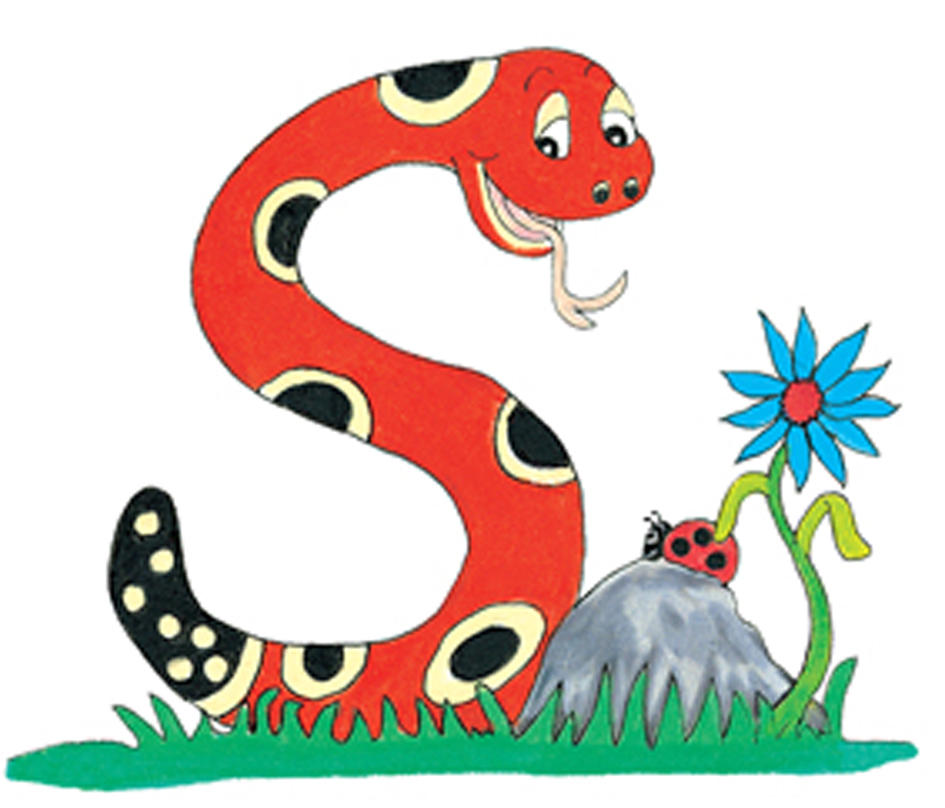